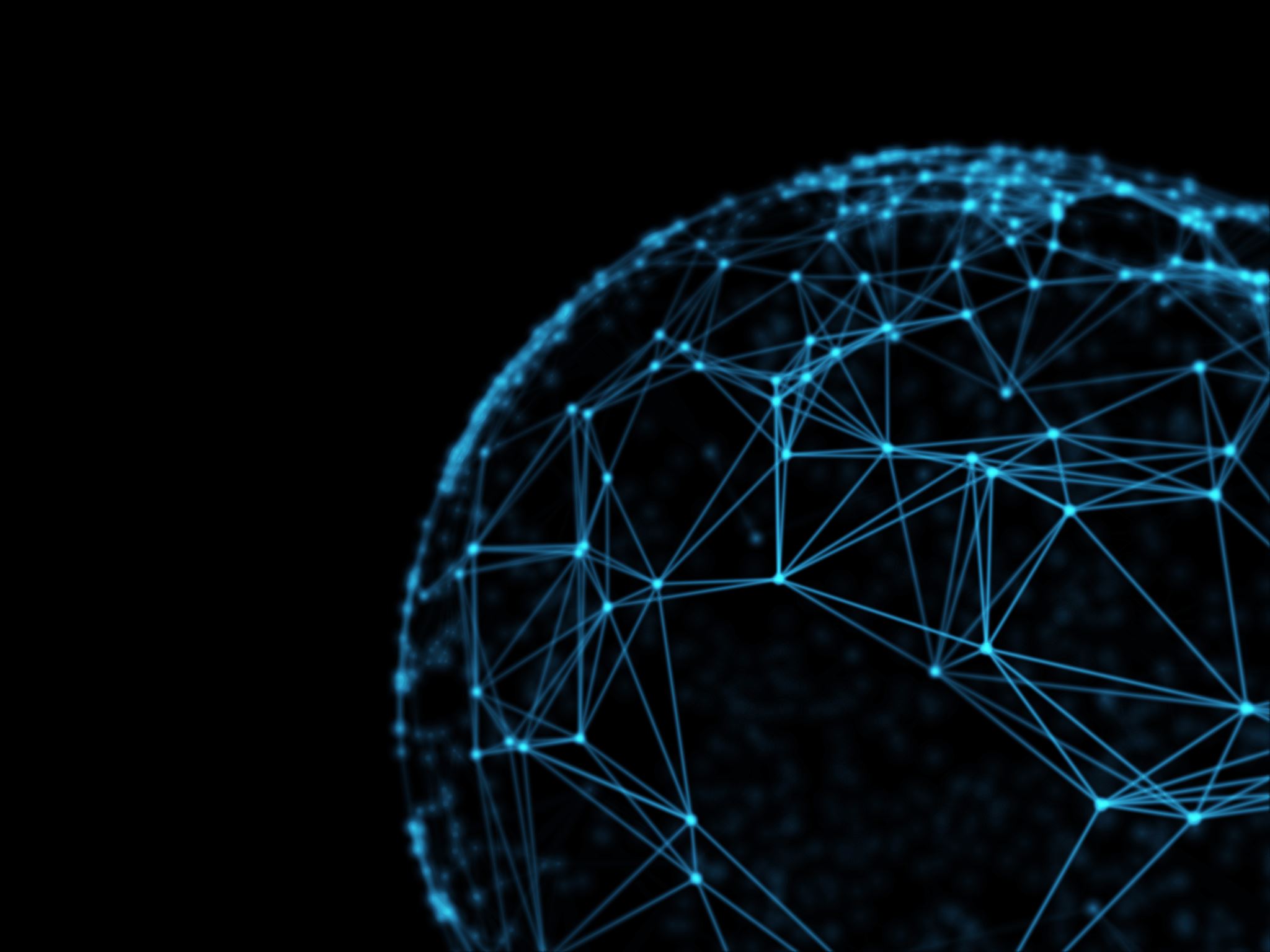 Electronic Resources and the WWW
Internet & WWW
The Internet and the World Wide Web (WWW) are not the same.
The Internet is a vast network of computer linked together globally. 
The Internet is what we use to get onto the WWW. The WWW is just a portion of the Internet.

Further reading: The Difference Between the Internet and the World Wide Web
Internet – Quick History
ARPAnet created circa 1970 by U.S. Dept. of Defense
Messages put into packets, using Internet Protocol (IP)
Ethernet LANs and workstations arrived in early 1980’s, often incorporating IP networking
Internet – Quick History
NSFNET created in mid-1980s to link research laboratories and universities with 5 supercomputers, using IP technology
In early 1990’s, Internet was created as “network of networks” built around NSFNET and IP technology
Governance of the Internet
Authority rests with the Internet Society, a voluntary membership organization
Governing body of the society is the Internet Architecture Board (IAB) – sets technical standards
The Internet Corporation for Assigned Names and Numbers (ICANN) oversees registration of Website addresses
Web Browsers
Chrome, Mozilla Firefox, and Windows Edge are Web browsers; software that enables you to view the contents of the World Wide Web (WWW).
Connects you to the Internet to display Webpages and search for information
Receives e-mail and assists with downloading and transferring files from the Internet
Displays Website graphics and plays audio and video files associated with a Website
ISP & Home Page
An Internet Service Provider (ISP) is a company that provides Internet connection through a telephone line, a special high-speed telephone line, or a cable.
The Home page is the Web page that displays every time Internet Explorer is started.
Web Page & Web Site
Web page 
a document on the World Wide Web that displays as a screen with associated links, frames, pictures, and other features of interest
Web site 
a group of related Web pages published to a specific, unique location or Uniform Resource Locator (URL)
Pages and Portals
Web sites like One.iu, Amazon, and Yahoo provide portals
Portals can appear almost “customized” – just for you
Portals are pages that contain links to other sites: weather, news, maps, search engines, etc.
One.iu, after you log in, is your customized portal at this university
[Speaker Notes: Ask students about their current browser home page.]
Understanding URLsUniform Resource Locator
EG: http://joe.com/pub/main/index.html

Translates to:      protocol://computer/directory/subdirectory/file
Protocol – (Services) URLS:
Protocol – a method of communication
Protocols
http            a World Wide Web page.
https          a secure site (using encryption)
news          a USENET discussion group.
ftp              a file or file directory.
telnet         location of another computer.
Computer Name / Domain:
.edu         education inst. computer
.com         commercial computer
.net          Internet Provider computer
.mil          Military computer
.gov         Government computer
.org         Not-for-profit computer
IP Addresses
Each domain name is assigned an IP address
IP – Internet Protocol – method that enables a URL to find the domain specified
The domain name is translated into the IP address
206.44.183.67
[Speaker Notes: IP addresses are in dotted decimal notation.]
Start Internet Explorer and  Identify Screen Elements
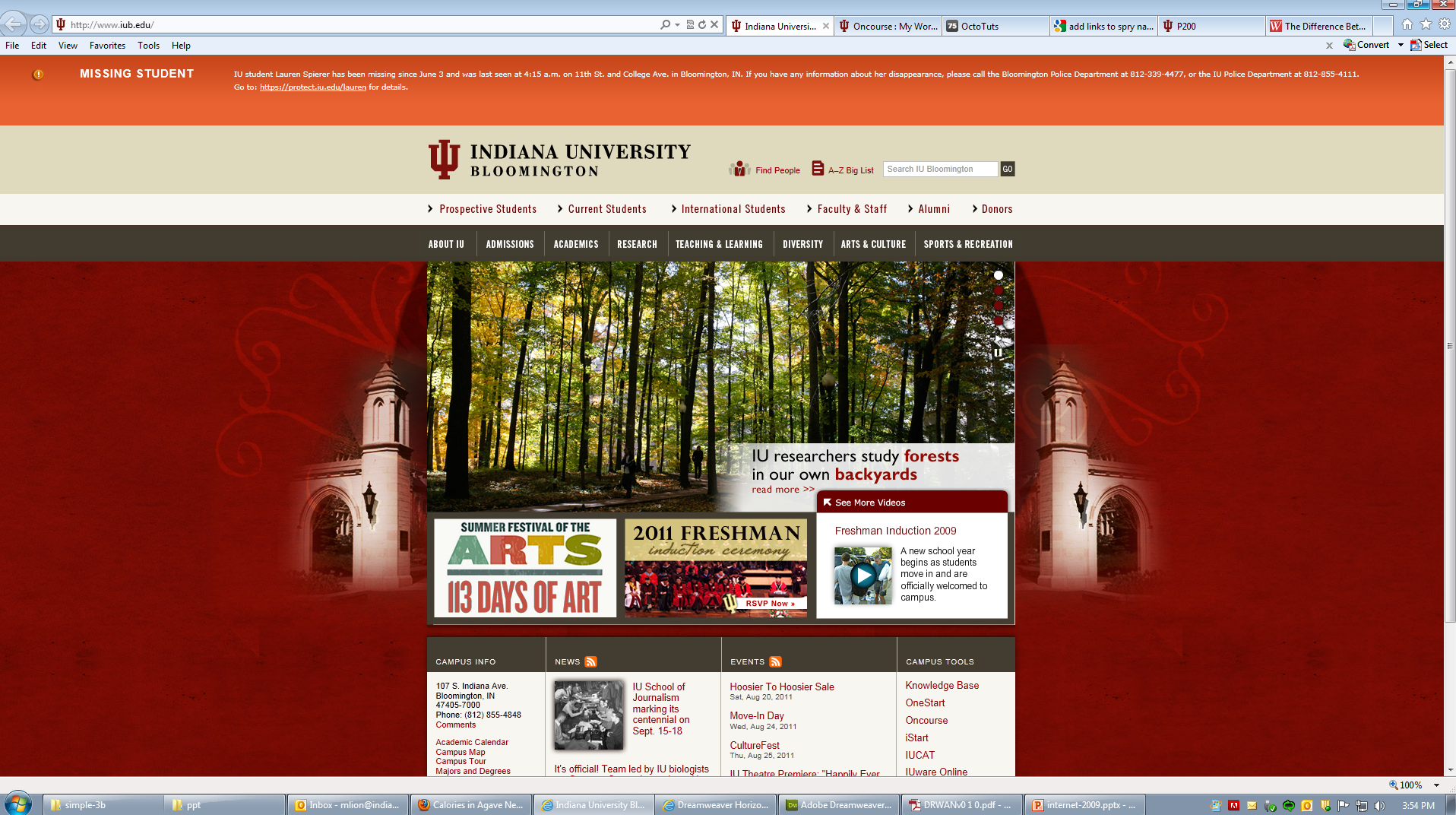 Address/URL Bar
Tabs of other Websites
Menu Toolbar
Navigate the Internet
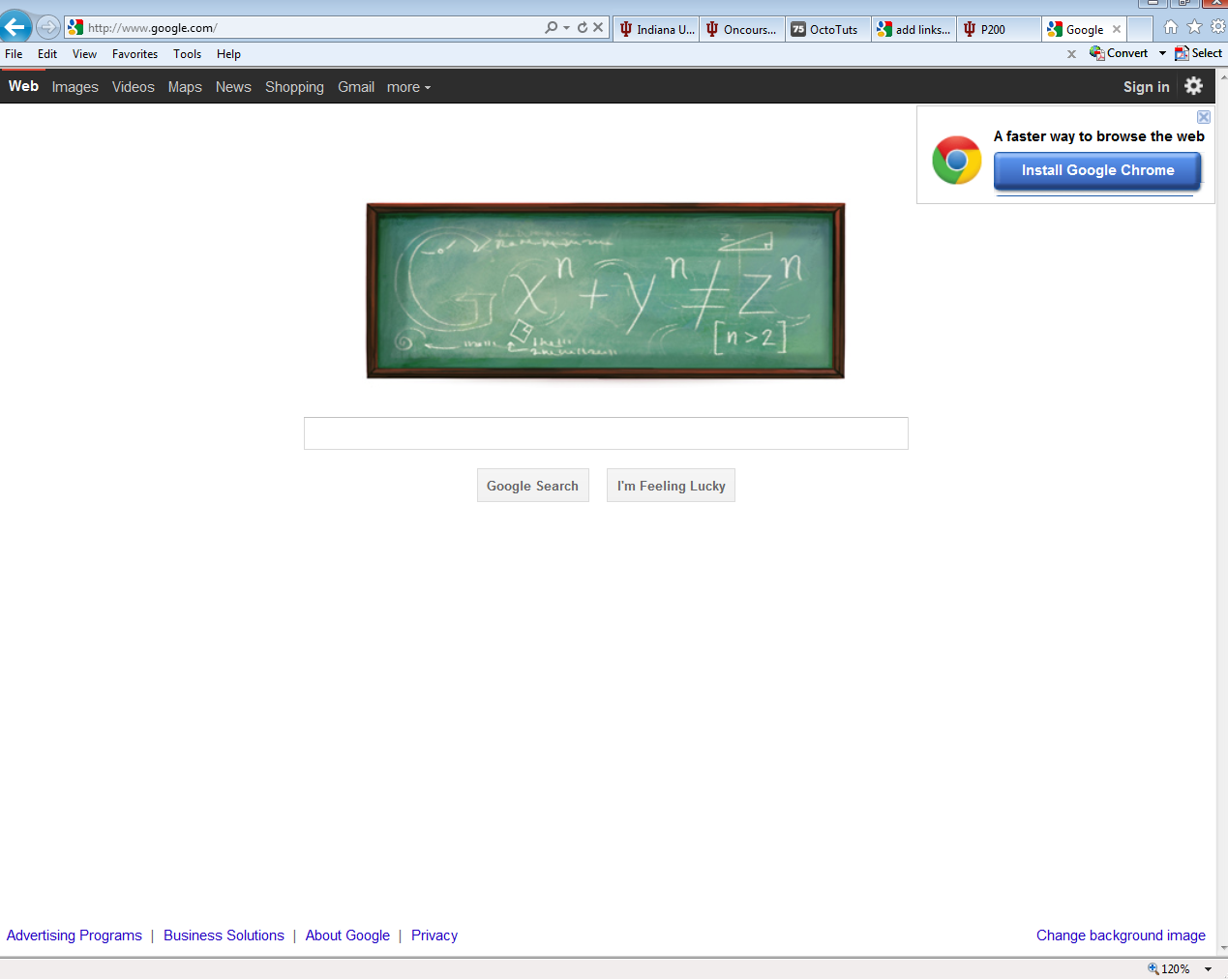 Back
Search
Home
Forward
Stop
Favorites
Refresh
Search the Internet
There are several Websites with search capabilities called search engines, programs that search for keywords in files and documents or other Websites found on the Internet.
Google is a popular search engine.

For more information, read How do Search Engines Work?
SEARCH ENGINES / RESOURCES
Google:  http://www.google.com/
Yahoo:  http://www.yahoo.com/
Bing:  http://www.bing.com/ 
IUB Library Resources: http://www.libraries.iub.edu/
IU Knowledgebase:  http://kb.iu.edu
Search the Internet
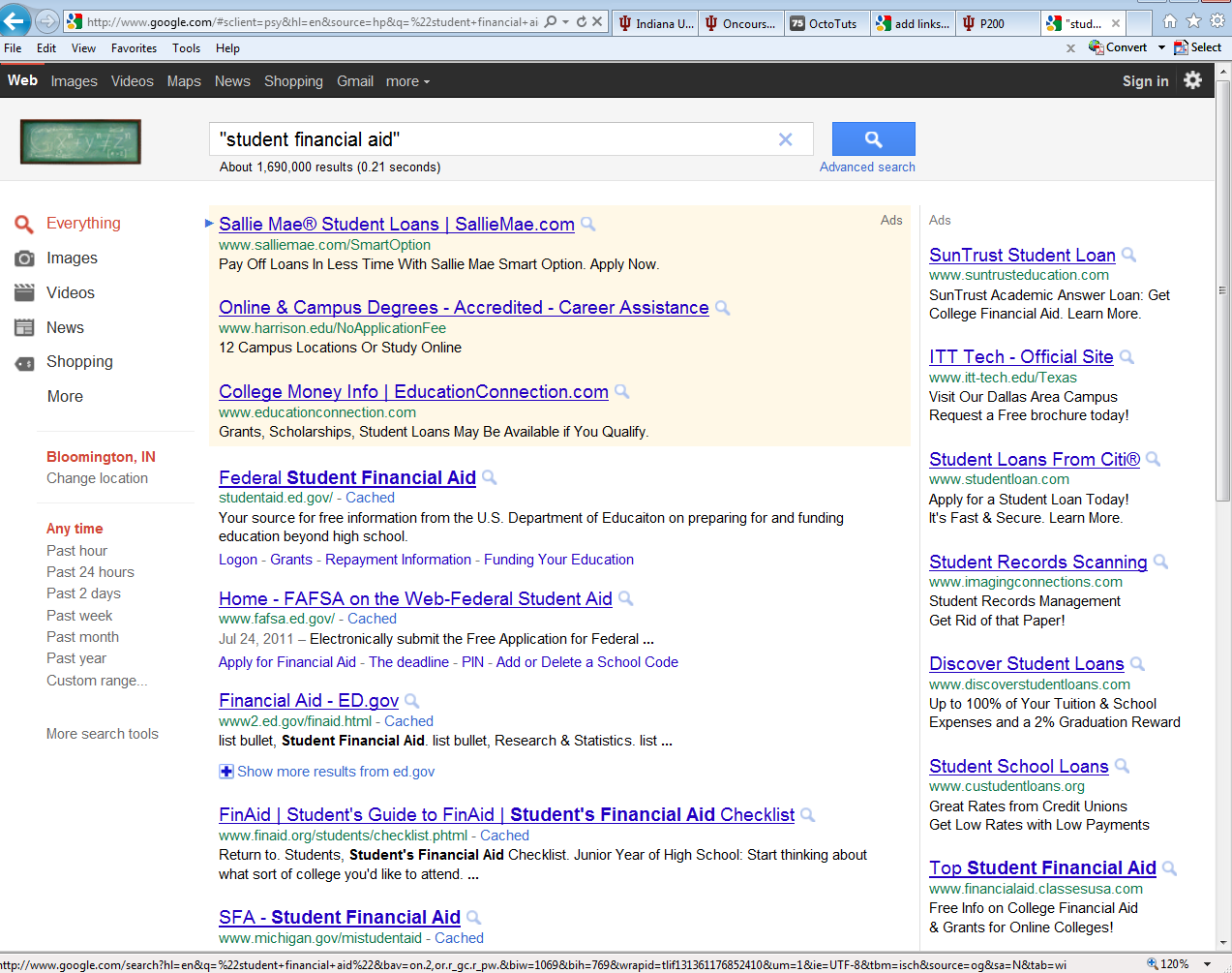 Results
Google Ads
Google Ads
Site Info
Site Name